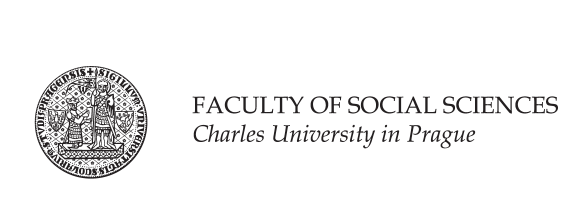 JBB225 Sociálně-psychologické aspekty marketingové komunikacePřednášející:Ing. Mgr. Marek Vranka
4. Sociální percepce a kauzální atribuce
Objekt zájmu: ti druzí
romány, reality shows, sociální inteligence a theory of mind...

For Better Social Skills, Scientists Recommend a Little Chekhov
http://well.blogs.nytimes.com/2013/10/03/i-know-how-youre-feeling-i-read-chekhov/
pozor, výsledky se nepovedlo replikovat!
2
Pattern recognition
http://facesinplaces.blogspot.cz/
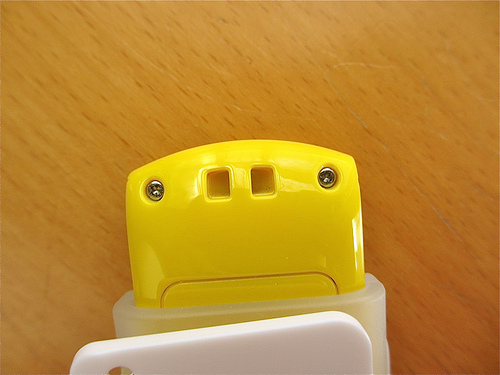 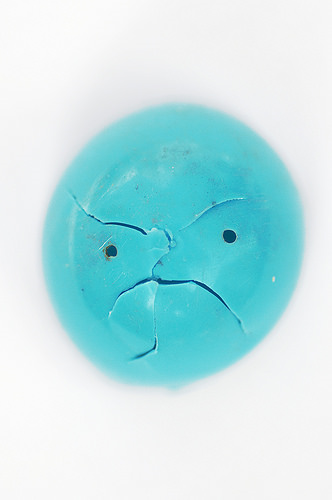 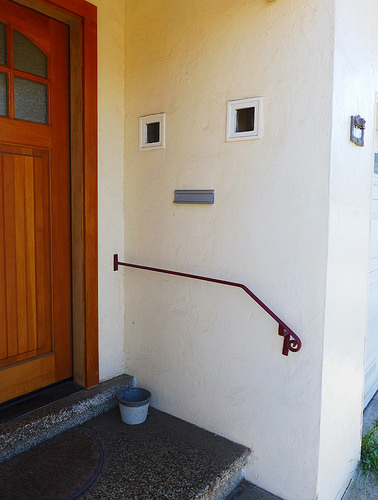 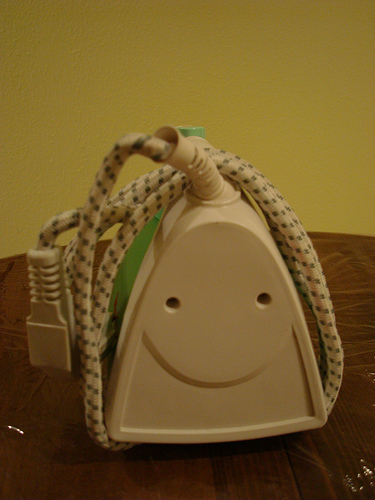 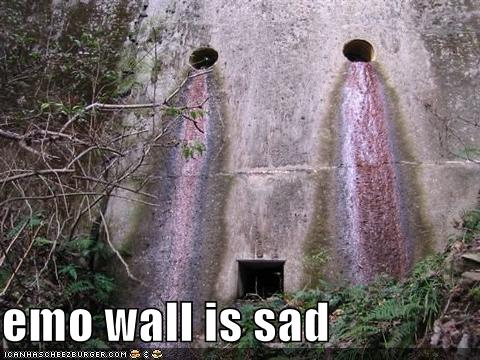 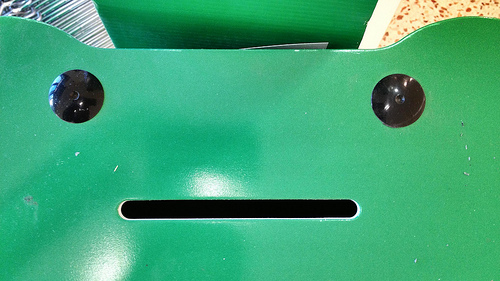 6 základních emocí
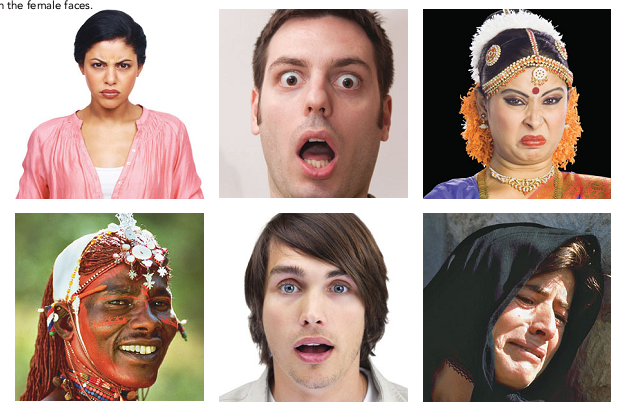 4
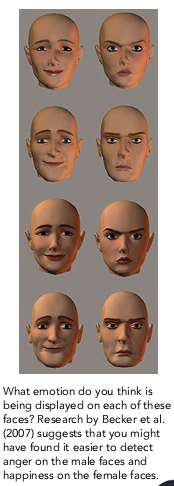 Emoční projevy
Darwinova teorie funkčních emocí
kulturně invariantní
u malých dětí (i u slepých)

Kulturní rozdíly ale existují v míře
 	projevů
shame – ne v USA, smutek – ne 
u mužů, smích – ne u žen v Japonsku
5
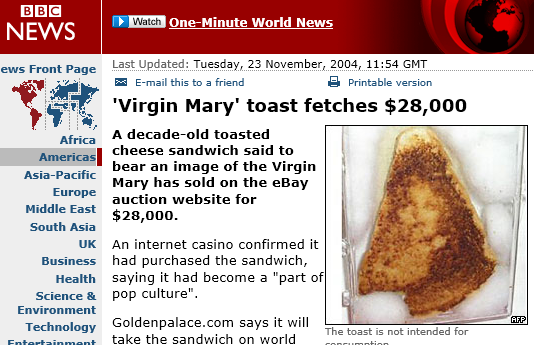 Utváření prvního dojmu
dominance, osobnostní charakteristiky, sex. orientace....
Rule et al., 2009
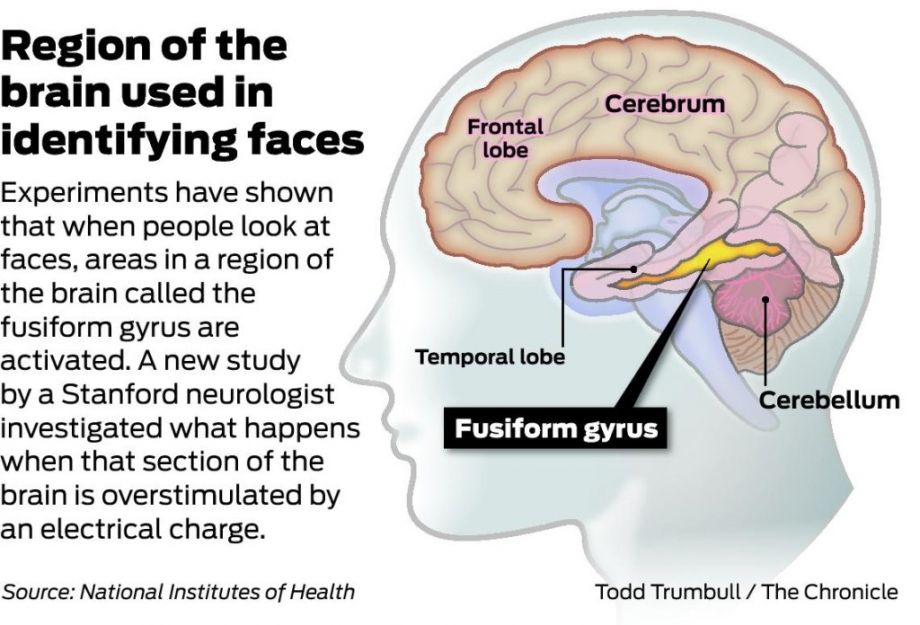 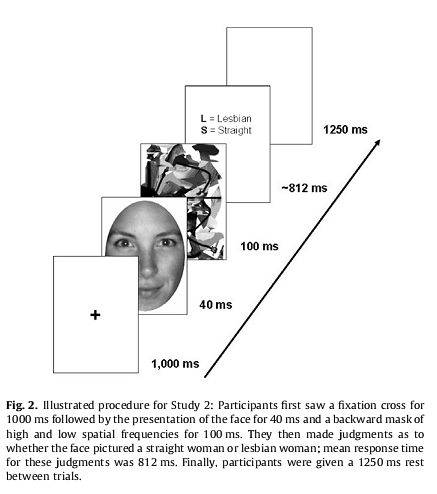 7
[Speaker Notes: http://www.sfgate.com/health/article/Study-gives-insight-into-facial-recognition-3976248.php]
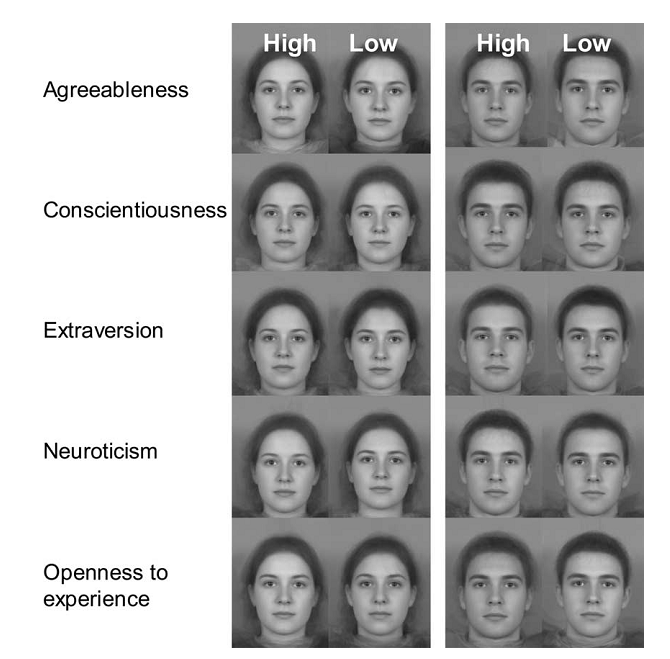 8
Implicitní teorie osobnosti
mentální schémata – předpřipravené rámce pro vnímání a interpretaci světa
na základe zkušeností a vypozorovaných vztahů
když  je přítomna vlastnost A, očekáváme i vlastnosti B, C, D, atd.
lidé mají pocit, že pozorovali očekávanou vlastnost, i když to není pravda
u lidí (na Západě?) zejména 2 dimenze – „příjemnost“ a „schopnosti“
9
Kulturní podmíněnost implicitních teorií
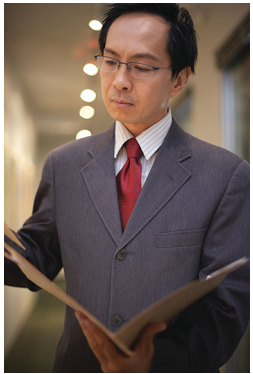 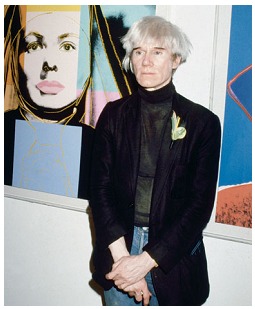 různé osobnostní „typy“ 
umělecká osobnost vs. shi gu
temperamentní, kreativní, emocionální vs.
rodinně založený, sociálně zdatný, rezervovaný
10
Atribuční teorie
snaha o vysvětlení důvodů chování 
vlastního a jiných lidí
interní (dispoziční) vs. externí (situační) atribuce
interní atribuce (zdánlivě) umožňují predikci chování v budoucnu
člověk jako naivní vědec – sleduje jak se chování a situační faktory objevují společně a vyvozuje závěry
opět konflikt mezi snadností / rychlostí a přesností
11
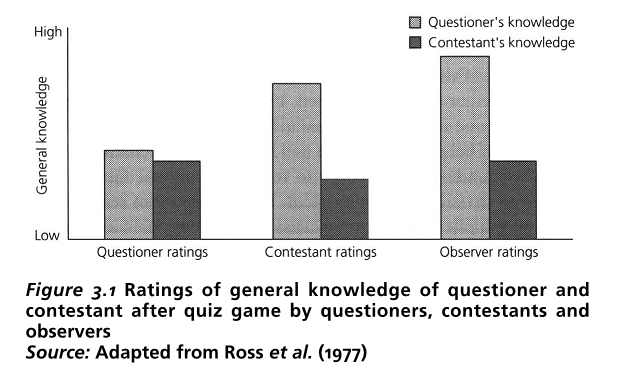 12
Základní atribuční chyba
Jones, Harris, 1967
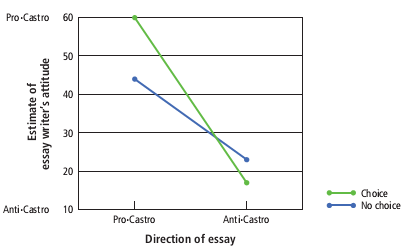 13
Kovariační model (Kelley, 1967)
při atribuci se berou v potaz 3 ohledy:
konsenzus = chovají se jiní lidé stejně? 
(pokud ne, má chování vnitřní příčinu)
specificita = chová se tento člověk stejně v různých situacích?
(pokud ne, má chování vnější příčinu)
konzistence = chová se tento člověk stejně ve stejné situaci?
(pokud ne, má chování vnější příčinu)
14
Kritika kovariačného modelu
málokdy jsou všechny informace snadno dostupné
zejména konsenzus často nejde posoudit (nevíme, co si myslí jiní lidé)
člověk není příliš dobrý intuitivní vědec
konfirmační zkreslení, motivované uvažování, snaha o zachování pozitivního sebeobrazu atd.
15
Dvojstupňový atribuční proces
rychlá, intuitivní interní atribuce
korekce zahrnující externí vlivy
např. dle kovariančního modelu

korekce vyžaduje čas, energii a motivaci

zejména při ohrožení sebe-hodnocení je nízká motivace dělat korektní atribuce
16
Dvojstupňový model
1. automaticky dispoziční atr., 2. korekce
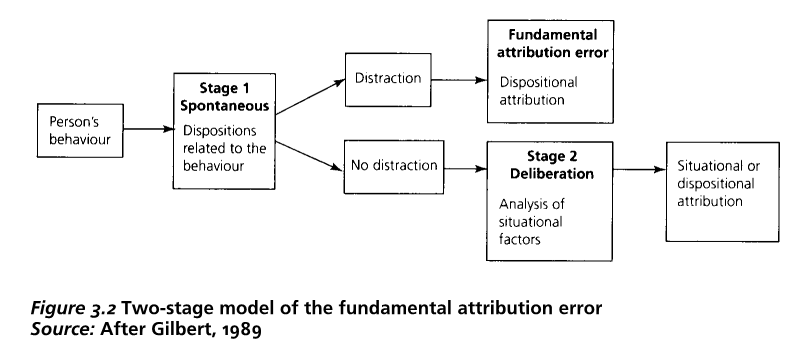 17
Zaměření pozornosti na osobu
informace o situaci nejsou dostupné
informace o interpretaci situace jsou dostupné ještě méně
osoba je v centru pozornosti
lidé jsou motivování vždy najít vysvětlení

nefunguje u self-atribucí
ochrana (někdy) a podpora (častěji) ega
18
„to se mi stát nemůže“
19
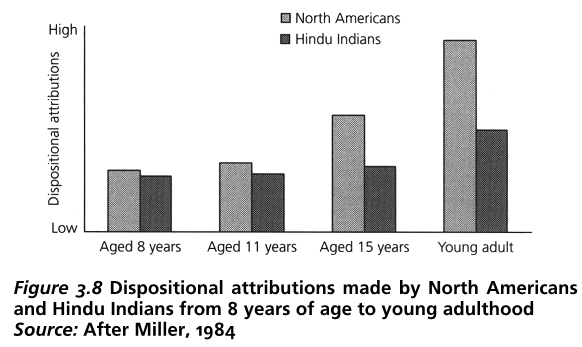 20
Falešný konsenzus a prokletí znalosti
zaměření na vlastní postoje, hodnoty a znalosti
přeceňovaní míry, v niž je ostatní sdílejí
např. kouření, plýtvání energií

proč je to problém?
obecně, v mktg?

jak jej odstranit?
21
[Speaker Notes: https://hbr.org/2006/12/the-curse-of-knowledge]
Využití v mktg
porozumění lidskému uvažování
v čem lidé vidí příčiny (ne)úspěchu
jak interpretují úmysly marketérů, prodejců a „brand ambasadorů“
jak zvýšit důvěryhodnost zdroje
korekce falešného konsenzu jako silná přesvědčovací taktika
překonání přehnaného zaměření na vlastní pohled
22
23
Bias blind spot
proč k němu dochází?
just world hypothesis
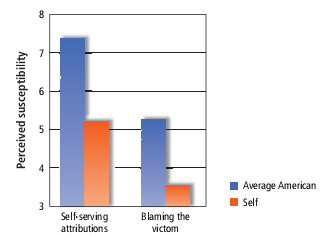 24
Dunning-Kruger efekt
25
Take home message
lidé se snaží porozumět chování druhých, jeho motivacím a cílům, aby dovedli lépe předvídat budoucí chování
pro zjednodušení jsou lidé často klasifikování pomocí schémat do určitých, kulturně specifických typů
lidé obvykle nevidí příčiny chování a celý jeho kontext, zároveň jsou motivování identifikovat stabilní charakteristiky druhých => externí atribuce u druhých
silnější v kulturách kladoucích důraz na jednotlivce
26